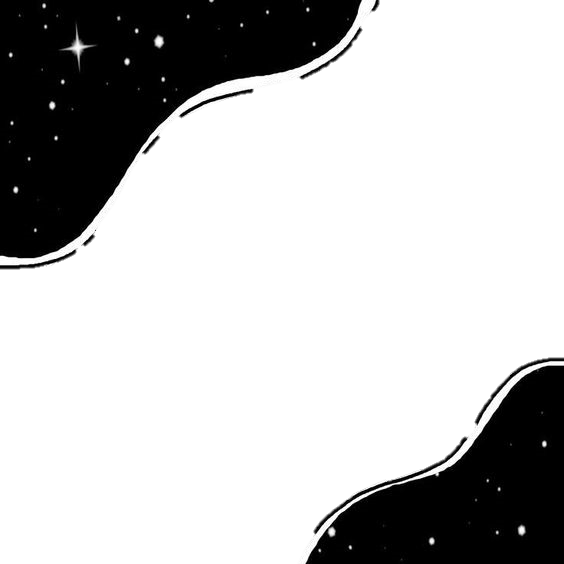 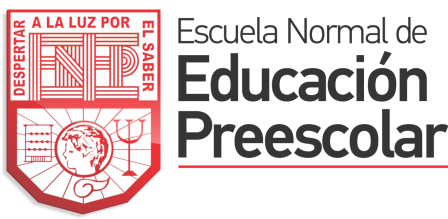 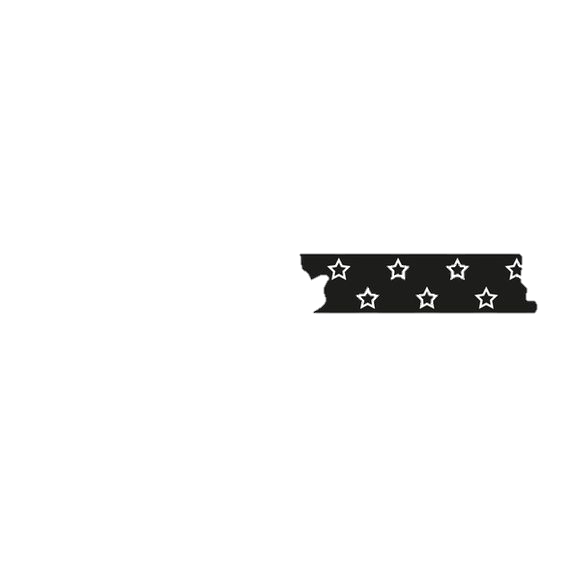 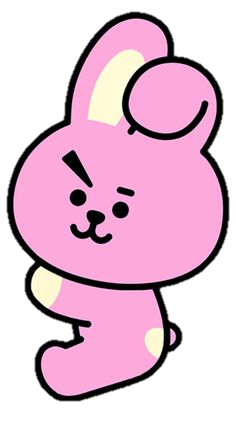 CUADERNO DE NOTAS CIENTIFICAS
Licenciatura en Educación Preescolar

Practica profesional
Profesor: Sonia Yvonne Garza Flores
Alumna practicante: Daniela Guadalupe Quilantán Rangel
4 B
#18

Jardín de Niños Ramón G. Bonfil
Educadora titular: Alejandra Siller
Grupo: 2 A
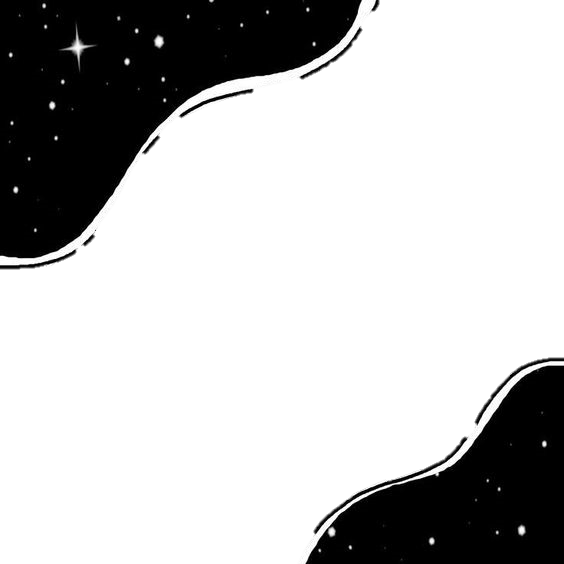 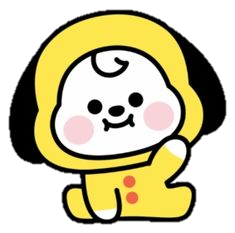 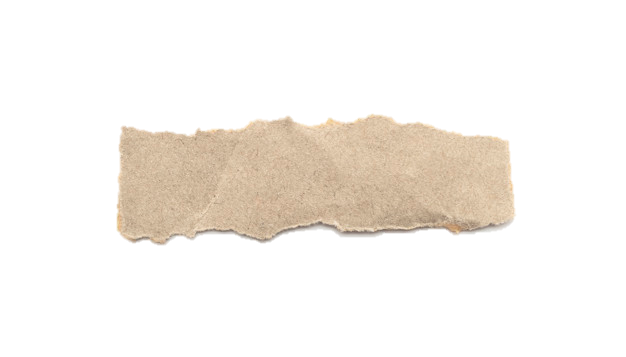 https://www.ecured.cu/Granja_agr%C3%ADcola
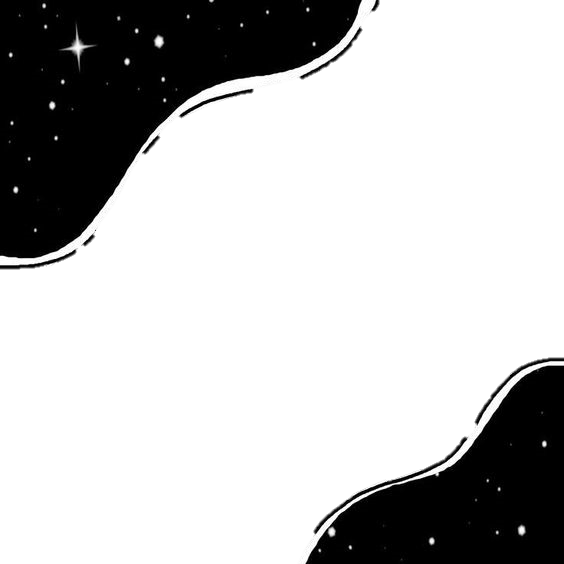 Conceptos
Conceptos
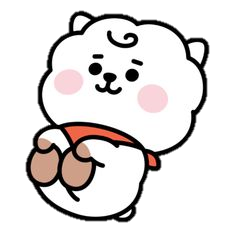 Concepto higiene 
La higiene es el conjunto de conocimientos y técnicas que aplican los individuos para el control de los factores que ejercen o pueden tener efectos nocivos sobre la salud. La higiene personal es el concepto básico del aseo, de la limpieza y del cuidado del cuerpo humano.
Como se explico el concepto de higiene 
La higiene son los hábitos que los seres humanos practicamos para tener una buena salud
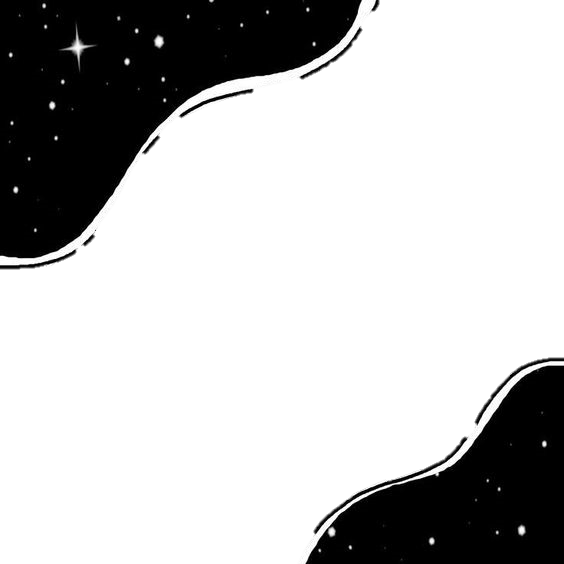 Fuentes
https://es.wikipedia.org/wiki/Higiene